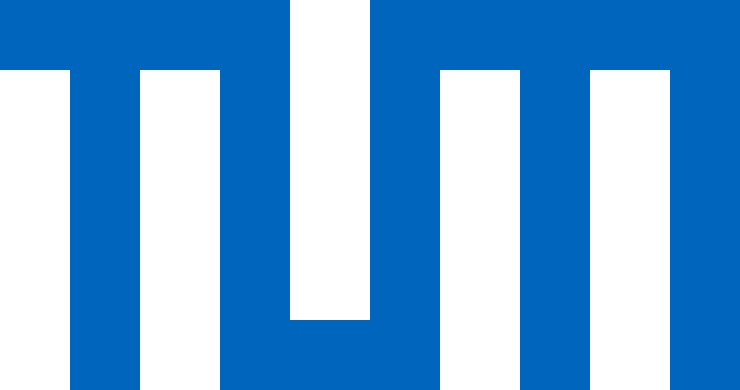 Monday, 28 March 2022
PIAS: Plantas de Impacto Ambiental y Social | Alfa Guzmán contacto@somospias.com
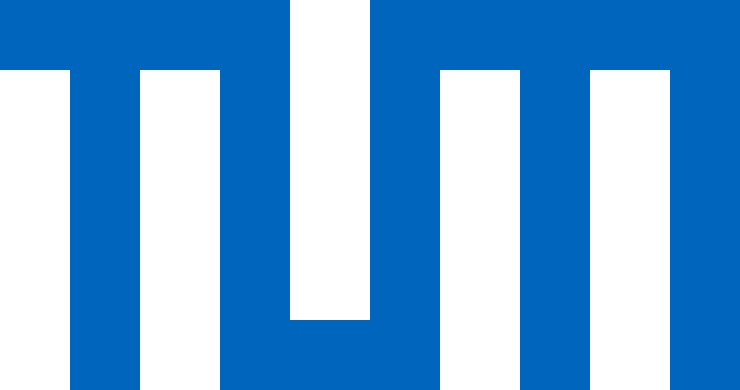 Waste management in developing countries (Mexico)
Problem definition: 
Mexico generates around 40 million tons of waste per year
- 107.056 tons per day 
Only 5% of Mexico´s waste is recycled
There is not enough infrastructure to collect and process the waste
Most people are not motivated or do not have the knowledge to segregate their waste
Useful materials go into landfills
Waste-Challenge: How can countries like Mexico make use of their waste to reduce the negative impact on the environment and increase the quality of life of their citizens?
Desired Impact: 
Reduce the amount of useful materials that go into landfill
Have a positive impact on the natural environment, social, and economic environment 

Skills needed/recommended: 
Interest in learning about other cultures and different types of waste systems
Spanish skills can be useful (not a must)

Relevant considerations for the challenge/theme: 
Most of the research will be online and the methodology could be applied to other developing countries as well
Category of the Challenge: City
PIAS: Plantas de Impacto Ambiental y Social | Alfa Guzmán contacto@somospias.com